Сложение и вычитание смешанных чисел
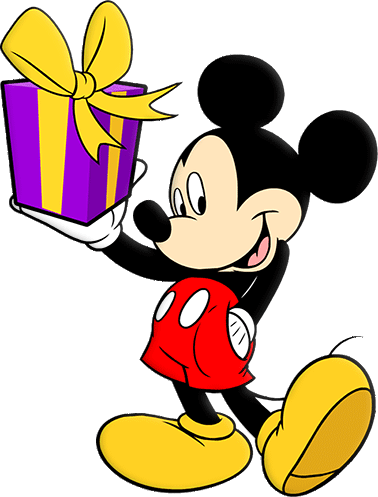 Устный счет
Выделите целую часть из дробей:
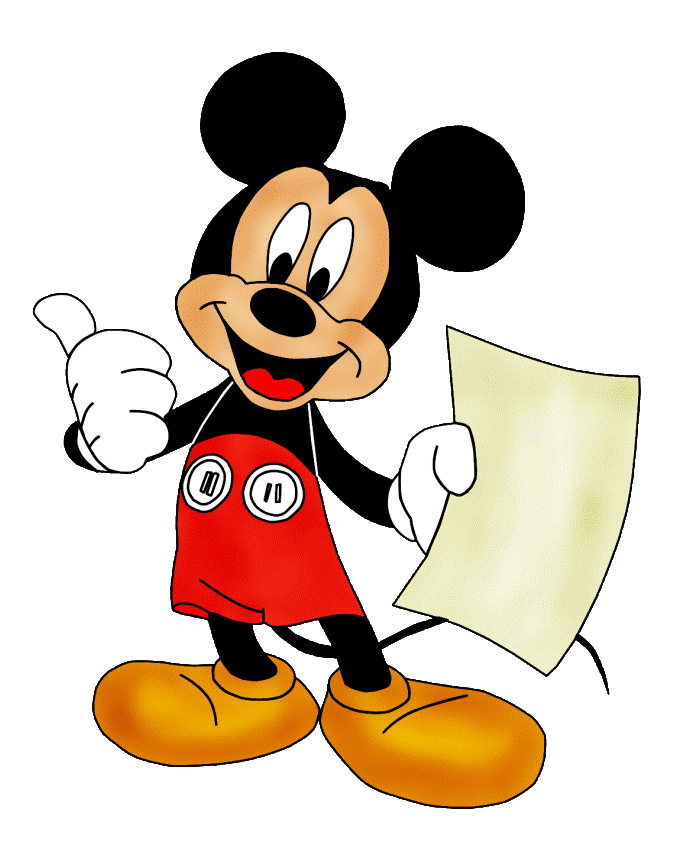 2. Представьте в виде неправильной дроби числа:
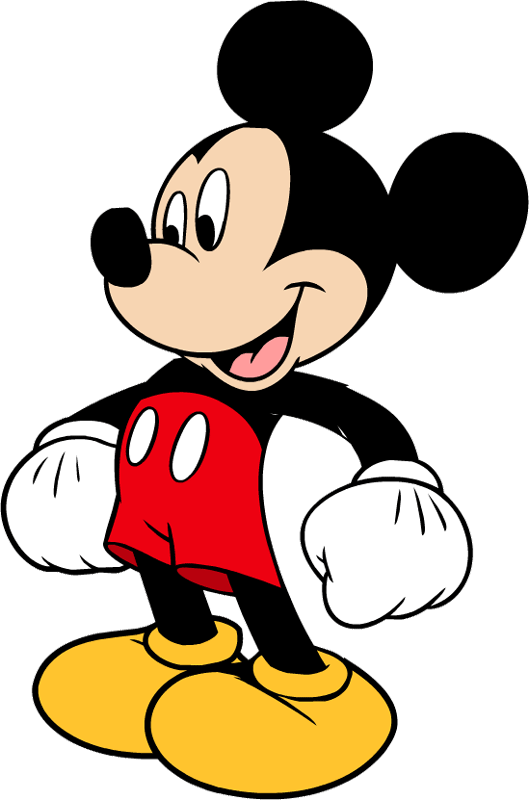 3. Вычислите:
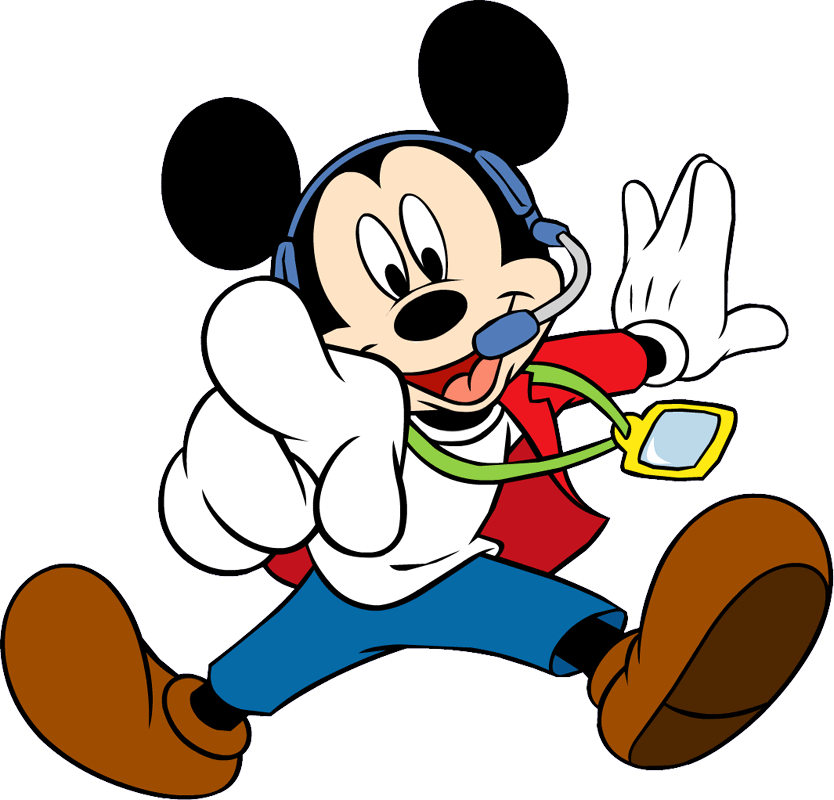 4. Вычислите:
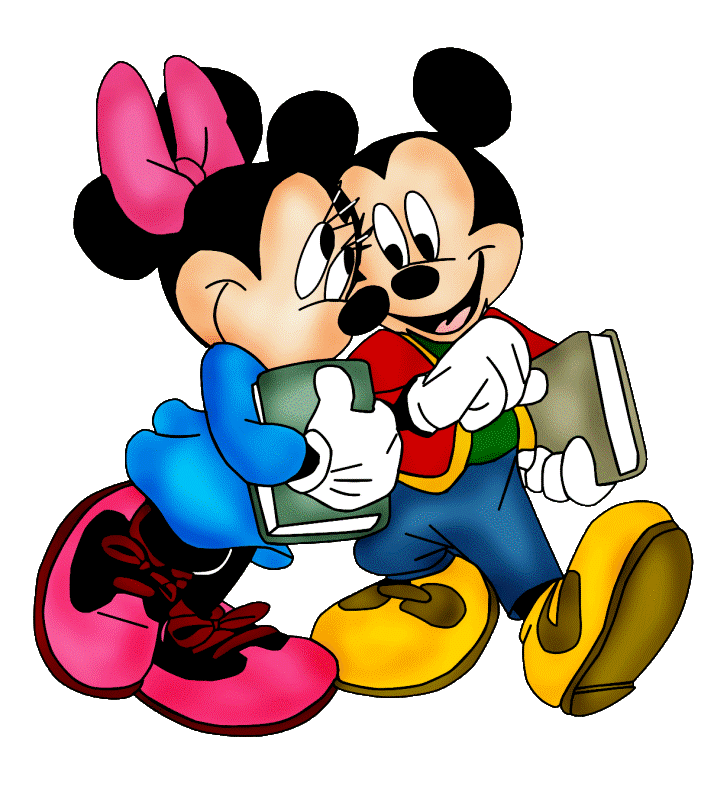 Задача 1.
Пятачок принес для Винни два бочонка  с медом. Масса одного  бочонка  5  4/7 кг и он легче второго на  1  5/7 кг. Сколько меда было в двух бочонках?
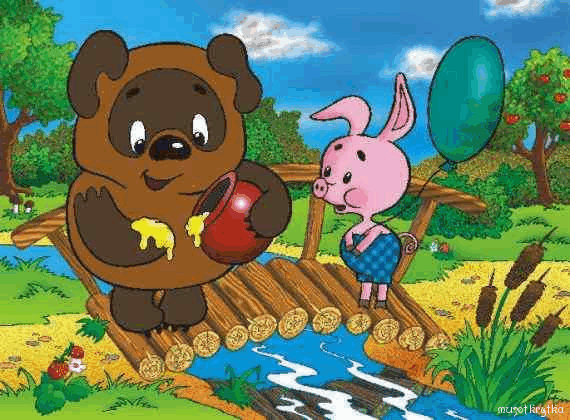 4
5
9
2
(кг) масса второго бочонка
5
+
1
=
6
=
7
7
7
7
7
4
2
6
5
12
(кг) масса двух бочонков
2.
+
7
=
7
7
7
6
кг
Ответ:
12
7
Решение:
1.
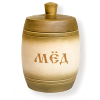 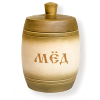 Задача 2.
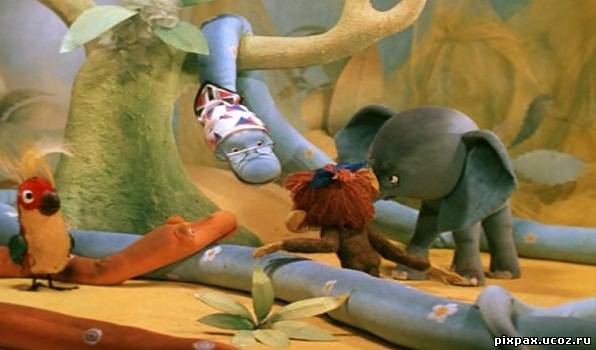 Длина удава 10 м и он длиннее своей бабушки на 2 3/10 м. Какова длина удава и его бабушки вместе?
3
3
3
7
=
=
(10- 2) -
8 -
=
7
(м)-
1. 10 - 2
10
10
10
10
длина бабушки  удава.
7
7
2. 10 + 7
=
17
(м) длина удава и бабушки вместе.
10
10
7
м
Ответ: 17
10
Решение:
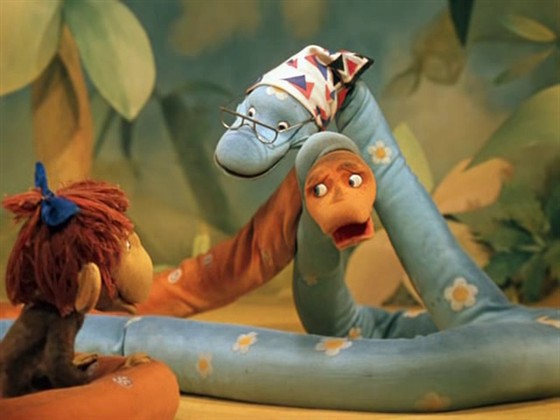 Выполнение упражнений из учебника:
№ 1115,
   №1117(1,2,3 строка),
№1119
    №1132(*)
Домашнее задание:
№1117(доделать),
№1134(1)
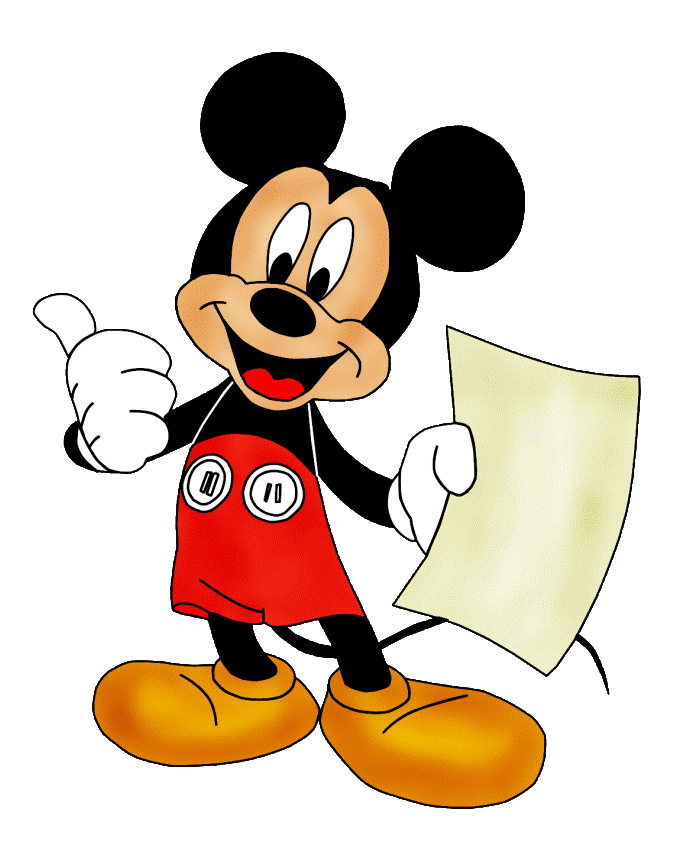